Overview of theTriBITS Lifecycle Model
First Workshop on Maintainable Software Practices in e-Science (SoftwarePractice12)
October 9, 2012
Dr. Roscoe A. Bartlett, Ph.D.
CASL Vertical Reactor Integration Software Engineering Lead
Trilinos Software Engineering Technologies and Integration Lead
Computational Eng. & Energy Sciences
Computer Science and Mathematics Div
Co-authors:
Mike Heroux (Sandia National Labs)
Jim Willenbring (Sandia National Labs)
TriBITS Lifecycle Model 1.0 Document
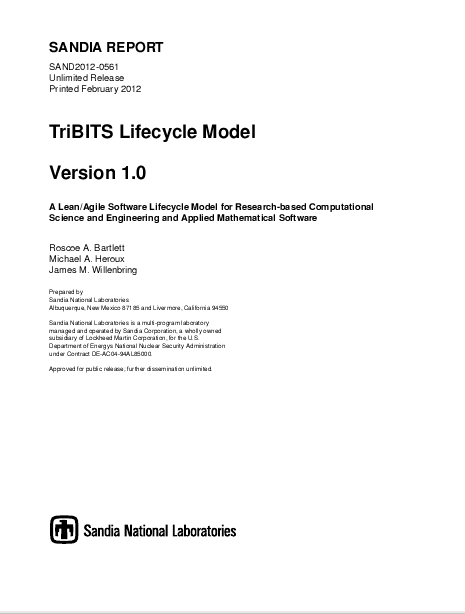 http://www.ornl.gov/~8vt/TribitsLifecycleModel_v1.0.pdf
Motivation for the TriBITS Lifecycle Model
Overview of Trilinos
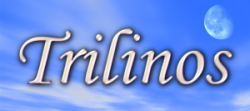 Provides a suite of numerical solvers and discretization methods so support predictive simulation.
Provides a decoupled and scalable development environment to allow for algorithmic research and production capabilities => “Packages”
Mostly C++ with some C, Fortran, Python …
Advanced object-oriented and generic C++ …
Freely available under open-source BSD and LGPL licenses ...

Current Status
Current Release Trilinos 10.12 (July 2012)
Next Release Trilinos 11.0 (October 2012)
Trilinos website
        http://trilinos.sandia.gov  (soon to be http://trilinos.org)
VERA
VERA Foundation
VERA-Supported Physics Models  (e.g. Denovo, Drekar, SCALE, DeCART, ...)
Multi-physics coupling toolkit
VERA GUI/workflow
Simulation workflow control scripting
Materials Interface
Reactor-aware input
Basic Automatic Mesh Generation
Advanced Mesh Generation
Reactor-Aware  FACADEs
Reactor Geometry DB
Abstract numerical algorithms
(e.g. Thyra, NOX, Rythmos, …)
External Physics Models (e.g. StarCCM+,  …)
Data Mapping
Concrete numerical algorithms
(e.g. Epetra, Epetra, ML, Ifpack, …)
Embedded Automatic Mesh Generation
VUQ (i.e Dakota)
Visualization
Simulation post-processing
DOE CASL NE Hub
Pkg B
Pkg Y
Pkg Z
Pkg A
Pkg C
Pkg X
Pkg B
Pkg A
Pkg B
Pkg A
Pkg C
Pkg Y
Pkg X
The CSE Software Engineering Challenge
Develop a confederation of trusted, high-quality, reusable, compatible, software packages/components including capabilities for:
Discretization: a) geometry, b) meshing, b) approximation, c) adaptive refinement, …
Parallelization: a) parallel support, b) load balancing, …
General numerics: a) automatic differentiation, …
Solvers: a) linear-algebra, b) linear solvers, c) preconditioners, d) nonlinear solvers, e) time integration, … 
Analysis capabilities: a) embedded error-estimation, b) embedded sensitivities, c) stability analysis and bifurcation, d) embedded optimization, d) embedded UQ, …
Input/Output …
Visualization …
...
e.g. Denovo
APP1
CSE Confederation
...
e.g. Drekar
APP2
...
CASL VERA is a larger example of this.
Trilinos is a smaller example of this.
Obstacles for the Reuse and Assimilation of CSE Software
Many CSE organizations and individuals are adverse to using externally developed CSE software!
Using externally developed software can be as risk!
External software can be hard to learn
External software may not do what you need
Upgrades of external software can be risky:
Breaks in backward compatibility?
Regressions in capability?
External software may not be well supported
External software may not be support over long term (e.g. KAI C++)
What can reduce the risk of depending on external software?
Apply strong software engineering processes and practices (high quality, low defects, frequent releases, regulated backward compatibility, …)
Ideally … Provide long term commitment and support  (i.e. 10-30 years)
Minimally … Develop Self-Sustaining Software (open source, clear intent, clean design, extremely well tested, minimal dependencies, sufficient documentation, …)
BackgroundTriBITS, Lifecycle Models, Lean/Agile
TriBITS: Tribal Build, Integrate, Test System
Based on Kitware open-source toolset CMake, CTest, and Cdash developed during the adoption by Trilinos but later extended for VERA, SCALE and other projects.
Built-in CMake-based package architecture support for partitioning a project into ‘Packages’ with carefully regulated dependencies with numerous features including:
Automatic enabling of upstream and downstream packages (critical for large projects like Trilinos, SCALE,  and CASL)
Integrated MPI and CUDA support
Integrated TPL support (coordinate common TPLs across unrelated packages, common behavior for user configuration, etc.)
Removal of a lot of boiler-plateCMake code for creating libraries, executables, copying files, etc. …
Powerful TRIBITS_ADD_[ADVANCED]_TEST(…) wrapper CMake functions to create advanced tests
Integrated support for add-on repositories with add-on packages.
TribitsCTestDriver.cmake  testing driver:
Partitioned package-by-package output to CDash and reporting on a package-by-package basis
Failed packages don’t propagate errors to downstream packages
Integrated coverage and memory testing (showing up on CDash)
Nightly and continuous integration (CI) test driver.
Pre-push synchronous CI testing with the Python checkin-test.py script
In addition: TribitsDashboardDriver system, download-cmake.py and numerous other tools
Defined: Life-Cycle, Agile and Lean
Software Life-Cycle:  The processes and practices used to design, develop, deliver and ultimately discontinue a software product or suite of software products.
Example life-cycle models: Waterfall, Spiral, Evolutionally Prototype, Agile, …
Agile Software Engineering Methods:
Agile Manifesto (2001)  (Capital ‘A’ in Agile)
Founded on long standing wisdom in SE community (40+ years)
Push back against heavy plan-driven methods (CMM(I))
Agile Design: Simple design, continuous incremental (re)design and refactoring as new features are developed and software is reused.
Agile Quality: Keep defects out using Test Driven Development (TDD), unit tests, collaborative development.
Agile Integration: Software needs to be integrated early and often.
Agile Delivery: Software should be delivered to real (or as real as we can make them) customers is short (fixed) intervals.
Becoming a dominate software engineering approach
Lean Software Engineering Methods:
Adapted from Lean manufacturing approaches (e.g. the Toyota Production System).
Focus on optimizing the value chain, small batch sizes, minimize cycle time, automate repetitive tasks, …
Agile methods fall under Lean …
References:  http:/www.ornl.gov/8vt/readingList.html
Validation-Centric Approach (VCA):Common Lifecycle Model for CSE Software
Central elements of validation-centric approach (VCA) lifecycle model
Develop the software by testing against real early-adopter customer applications
Manually verify the behavior against applications or other test cases
Advantages of the VCA lifecycle model:
Assuming customer validation of code is easy (i.e. linear or nonlinear algebraic equation solvers => compute the residual) …
Can be very fast to initially create new code
Works for the customers code right away
Problems with the VCA lifecycle model:
Does now work well when validation is hard (i.e. ODE/DAE solvers where no easy to compute global measure of error exists)
Re-validating against existing customer codes is expensive or is often lost (i.e. the customer code becomes unavailable).
Difficult and expensive to refactor:  Re-running customer validation tests is too expensive or such tests are too fragile or inflexible (e.g. binary compatibility tests)
VCA lifecycle model often leads to unmaintainable codes that are later abandoned!
Overview of theTriBITS Lifecycle Model
Goals for the TriBITS Lifecycle Model
Allow Exploratory Research to Remain Productive: Only minimal practices for basic research in early phases
Enable Reproducible Research: Minimal software quality aspects needed for producing credible research, researches will produce better research that will stand a better chance of being published in quality journals that require reproducible research.
Improve Overall Development Productivity: Focus on the right SE practices at the right times, and the right priorities for a given phase/maturity level, developers work more productively with acceptable overhead.
Improve Production Software Quality: Focus on foundational issues first in early-phase development, higher-quality software will be produced as other elements of software quality are added.
Better Communicate Maturity Levels with Customers: Clearly define maturity levels so customers and stakeholders will have the right expectations.
Defined: Self-Sustaining Software
Open-source: The software has a sufficiently loose open-source license allowing the source code to be arbitrarily modified and used and reused in a variety of contexts (including unrestricted usage in commercial codes).
Core domain distillation document: The software is accompanied with a short focused high-level document describing the purpose of the software and its core domain model.
Exceptionally well testing: The current functionality of the software and its behavior is rigorously defined and protected with strong automated unit and verification tests.
Clean structure and code: The internal code structure and interfaces are clean and consistent.
Minimal controlled internal and external dependencies: The software has well structured internal dependencies and minimal external upstream software dependencies and those dependencies are carefully managed.
Properties apply recursively to upstream software: All of the dependent external upstream software are also themselves self-sustaining software.
All properties are preserved under maintenance: All maintenance of the software preserves all of these properties of self-sustaining software (by applying Agile/Emergent Design and Continuous Refactoring and other good Lean/Agile software development practices).
TriBITS Lifecycle Maturity Levels
0:  Exploratory (EP) Code
1:  Research Stable (RS) Code
2:  Production Growth (PG) Code
3:  Production Maintenance (PM) Code
-1: Unspecified Maturity (UM) Code
0: Exploratory  (EP) Code
Primary purpose is to explore alternative approaches and prototypes, not to create software.
Generally not developed in a Lean/Agile consistent way.
Does not provide sufficient unit (or otherwise) testing to demonstrate correctness.
Often has a messy design and code base.
Should not have customers, not even “friendly” customers.
No one should use such code for anything important (not even for research results, but in the current CSE environment the publication of results using such software would likely still be allowed).
Generally should not go out in open releases (but could go out in releases and is allowed by this lifecycle model).
Does not provide a direct foundation for creating production-quality code and should be put to the side or thrown away when starting product development
1: Research Stable (RS) Code
Developed from the very beginning in a Lean/Agile consistent manner.
Strong unit and verification tests (i.e. proof of correctness) are written as the code/algorithms are being developed (near 100% line coverage).
Has a very clean design and code base maintained through Agile practices of emergent design and constant refactoring.
Generally does not have higher-quality documentation, user input checking and feedback, space/time performance, portability, or acceptance testing.
Would tend to provide for some regulated backward compatibility but might not.
Is appropriate to be used only by “expert” users.
Is appropriate to be used only in “friendly” customer codes.
Generally should not go out in open releases (but could go out in releases and is allowed by this lifecycle model).
Provides a strong foundation for creating production-quality software and should be the first phase for software that will likely become a product.
Supports reproducible research.
2: Production Growth (PG) Code
Includes all the good qualities of Research Stable code.
Provides increasingly improved checking of user input errors and better error reporting.
Has increasingly better formal documentation (Doxygen, technical reports, etc.) as well as better examples and tutorial materials.
Maintains clean structure through constant refactoring of the code and user interfaces to make more consistent and easier to maintain.
Maintains increasingly better regulated backward compatibility with fewer incompatible changes with new releases.
Has increasingly better portability and space/time performance characteristics.
Has expanding usage in more customer codes.
3: Production Maintenance (PM) Code
Includes all the good qualities of Production Growth code.
Primary development includes mostly just bug fixes and performance tweaks.
Maintains rigorous backward compatibility with typically no deprecated features or any breaks in backward compatibility.
Could be maintained by parts of the user community if necessary (i.e. as “self-sustaining software”).

-1: Unspecified Maturity (UM) Code
Provides no official indication of maturity or quality
i.e. “Opt Out” of the TriBITS Lifecycle Model
Typical non-Agile (i.e. VCA) CSE Lifecycle
Unit and Verification Testing
Portability
Acceptance Testing
Research
Production
Growth
Production
Maintenance
Research
Production
Growth
Production
Maintenance
Research
Production
Growth
Production
Maintenance
Code and Design Clarity
Documentation and Tutorials
Space/Time Performance
Research
Production
Growth
Production
Maintenance
Research
Production
Growth
Production
Maintenance
Research
Production
Growth
Production
Maintenance
Cost per new feature
User Input Checking and Feedback
Backward compatibility
Research
Production
Growth
Production
Maintenance
Research
Production
Growth
Production
Maintenance
Research
Production
Growth
Production
Maintenance
Time
Pure Lean/Agile Lifecycle: “Done Done”
Unit and Verification Testing
Portability
Acceptance Testing
Code and Design Clarity
Documentation and Tutorials
Space/Time Performance
User Input Checking and Feedback
Backward compatibility
Cost per  new feature
Time
Proposed TriBITS Lean/Agile Lifecycle
Unit and Verification Testing
Portability
Acceptance Testing
Research
Stable
Production
Growth
Production
Maintenance
Research
Stable
Production
Growth
Production
Maintenance
Research
Stable
Production
Growth
Production
Maintenance
Code and Design Clarity
Documentation and Tutorials
Space/Time Performance
Research
Stable
Production
Growth
Production
Maintenance
Research
Stable
Production
Growth
Production
Maintenance
Research
Stable
Production
Growth
Production
Maintenance
User Input Checking and Feedback
Backward compatibility
Cost per new feature
Research
Stable
Production
Growth
Production
Maintenance
Research
Stable
Production
Growth
Production
Maintenance
Research
Stable
Production
Growth
Production
Maintenance
Time
End of Life?
Long-term maintenance and end of life issues for Self-Sustaining Software:
User community can help to maintain it
If the original development team is disbanded, users can take parts they are using and maintain it long term
Can stop being built and tested if not being currently used
However, if needed again, software can be resurrected, and continue to be maintained

NOTE: Distributed version control using tools like Git and Mercurial greatly help in reducing risk and sustaining long lifetime.
Usefulness Maturity and Lifecycle Phases
NOTE: For research-driven software achieving “Done Done” for unproven algorithms and method is not reasonable!
CSE Software should only be pushed to higher maturity levels if the software, methods, etc. have proven to be “Useful”.
Definition of “Usefulness”:
The algorithms and methods implemented in the software have been shown to effectively address a given class of problems, and/or
A given piece of software or approach makes a customer produce higher quality results, and/or
Provides some other measure of value
Addressing existing Legacy Software?
Our definition of “Legacy Software”: Software that is too far from away from being Self-Sustaining Software, i.e:
Open-source
Core domain distillation document
Exceptionally well testing
Clean structure and code
Minimal controlled internal and external dependencies
Properties apply recursively to upstream software

Question: What about all the existing “Legacy” Software that we have to continue to develop and maintain?  How does this lifecycle model apply to such software?

Answer: Grandfather them into the TriBITS Lifecycle Model by applying the Legacy Software Change Algorithm!
Grandfathering of Existing Packages
Agile Legacy Software Change Algorithm:
1. Identify Change Points
2. Break Dependencies
3. Cover with Unit Tests
4. Add New Functionality with Test Driven Development (TDD)
5. Refactor to removed duplication, clean up, etc.
Grandfathered Lifecycle Phases:
1. Grandfathered Research Stable (GRS) Code
2. Grandfathered Production Growth (GPG) Code
3. Grandfathered Production Maintenance (GPM) Code
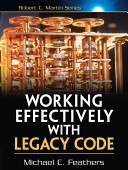 Cost per new feature
NOTE: After enough iterations of the Legacy Software Change Algorithm the software may approach Self-Sustaining software and be able to remove the “Grandfathered” prefix!
Grandfathered
Production
Maintenance
Production
Maintenance
Legacy
Code
What are the Next Steps?
Get Trilinos to adopt the TriBITS lifecycle model:
Feedback from a survey of Trilinos developers seems to show they support the adoption of the TriBITS lifecycle model.
Will push at the Trilinos Users Group Meeting in November 2012
Get CASL to adopt the TriBITS Lifecycle Model:
Use the vocabulary of the TriBITS Lifecycle Model.
Encourage CASL developers to apply the Legacy Software Change Algorithm when changing existing CASL legacy codes.
Encourage CASL developers to use test-driven development and write clean code.
How do we teach developers the core software skills needed to create Self-Sustaining Software?
Examples: unit testing, test driven development, structured incremental refactoring, Agile-emergent design, collaborative development (code reviews), etc.
How do we teach developers how to apply the Legacy Software Change Algorithm?
Conduct a reading group for “Working Effectively with Legacy Code”?
Look at online webinars/presentations?
Day-long and multi-day hands-on workshops?
Start by teaching a set of mentors that with then teach other developers? (i.e. this is the Lean approach).
Summary of TriBITS Lifecycle Model
Motivation:
Allow Exploratory Research to Remain Productive
Enable Reproducible Research
Improve Overall Development Productivity
Improve Production Software Quality
Better Communicate Maturity Levels with Customers
Self Sustaining Software => The Goal of the TriBITS Lifecycle Model
Open-source
Core domain distillation document
Exceptionally well testing
Clean structure and code
Minimal controlled internal and external dependencies
Properties apply recursively to upstream software
All properties are preserved under maintenance
Lifecycle Phases:
0:  Exploratory (EP) Code
1:  Research Stable (RS) Code
2:  Production Growth (PG) Code
3:  Production Maintenance (PM) Code
Grandfathering existing Legacy packages into the lifecycle model:
Apply Legacy Software Change Algorithm => Slowly becomes Self-Sustaining Software over time.
Add “Grandfathered” prefix to RS, PG, and PM phases.